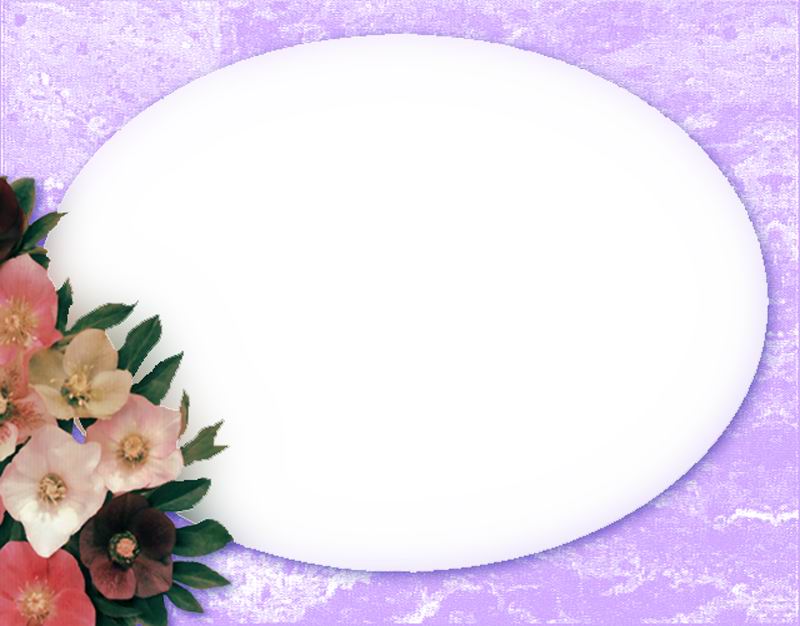 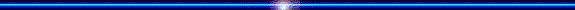 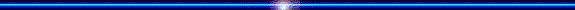 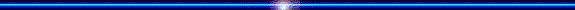 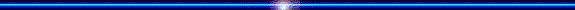 PHÒNG GIÁO DỤC VÀ ĐÀO TẠO QUẬN LONG BIÊN
TRƯỜNG TIỂU HỌC ÁI MỘ B
PhÂN MÔN: TẬP ĐỌC
LỚP 2
Bài: Làm việc thật là vui
KiÓm tra bµi cò
phÇn th­ëng
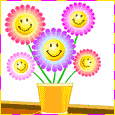 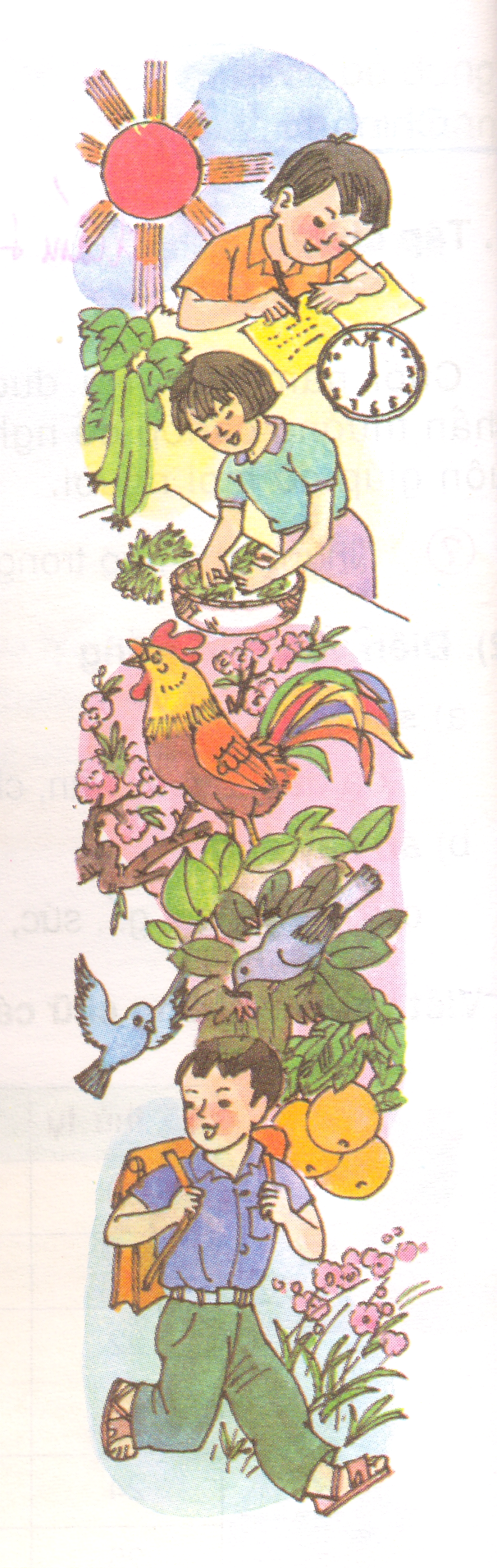 Quanh ta, mäi vËt, mäi ng­êi ®Òu lµm viÖc.
Con tu hó kªu tu hó, tu hó. ThÕ lµ s¾p ®Õn mïa v¶i chÝn.
Cµnh ®µo në hoa cho s¾c xu©n thªm rùc rì, ngµy xu©n thªm t­ng bõng.
Néi dung cña bµi:
* Mäi ng­êi, mäi vËt ®Òu lµm viÖc; lµm viÖc mang l¹i niÒm vui.
Daën doø :
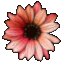 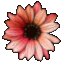 Về nhà xem l¹i bµi vµ chuÈn bi bµi sau B¹n cña Nai Nhá.
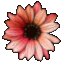 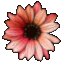 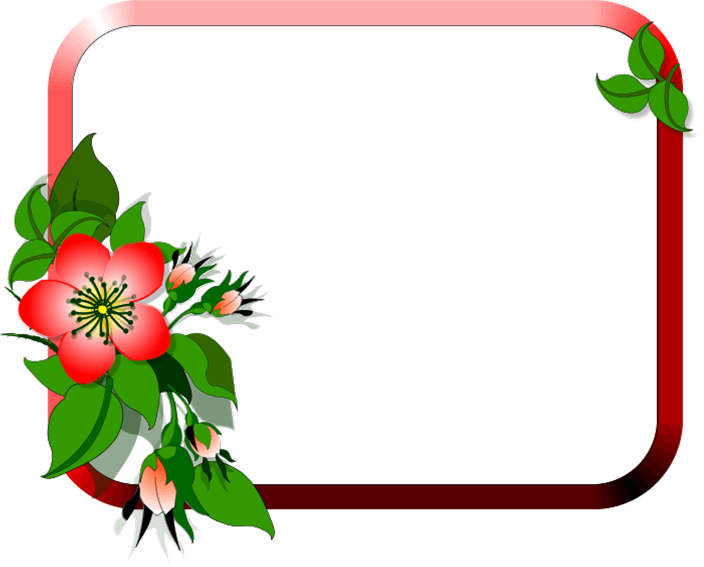 KÝnh chóc c¸c thÇy c« gi¸o m¹nh khoÎ.
Chóc c¸c em ch¨m ngoan, häc giái.
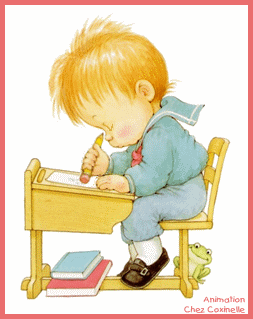